Sağlık için Spor
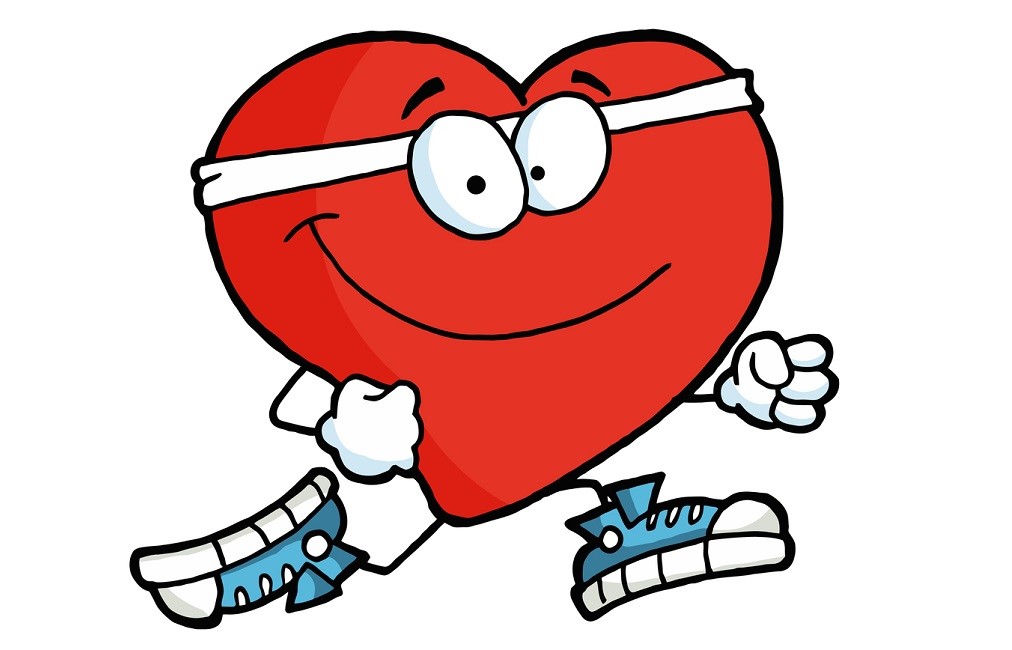 Dr. Burcu ERTAŞ DÖLEK
Dr. Burcu ERTAŞ DÖLEK
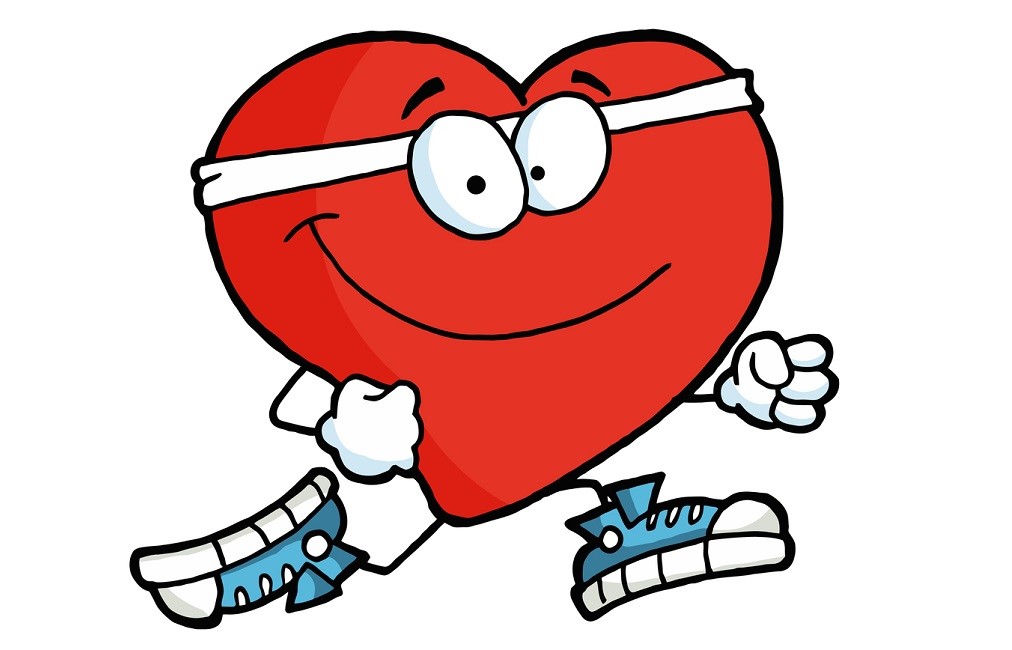 Gerek genel üretimde, gerekse günlük yaşantı da insan her dakika daha az aktif olmaktadır.
		Yaşam genelde hareket ile tanımlanır. Tarih boyunca uygarlık, gün geçtikçe büyük gelişmeler göstermiştir. Artık otomasyon ve mekanizasyon insan yaşantısında büyük bir yer tutmaktadır.
Dr. Burcu ERTAŞ DÖLEK
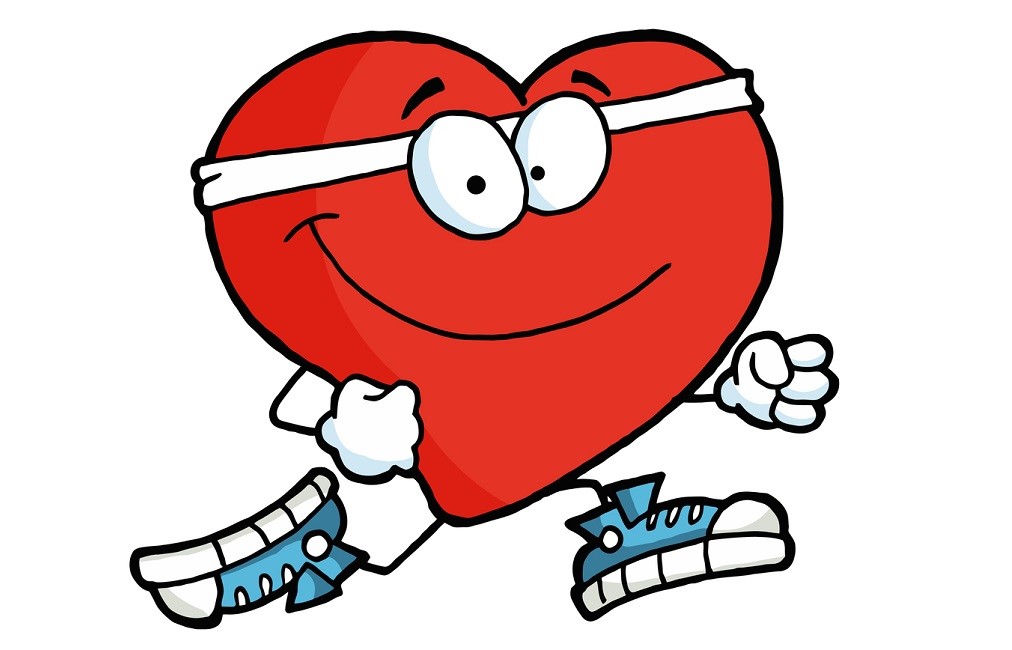 Örneklemek gerekirse; genel üretimdeki insanın fiziksel aktivitesi 19. Yüzyılda %92 oranındaydı. Günümüzde ise bu oran gelişmiş ülkelerde %28’ in altına düşmüştür.
Dr. Burcu ERTAŞ DÖLEK
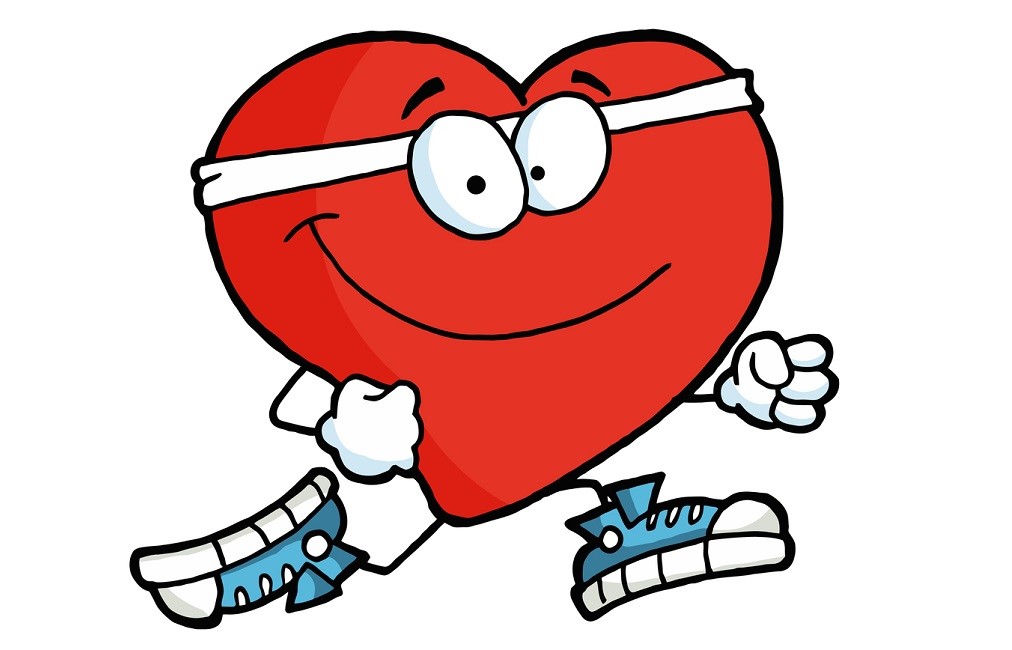 İnsan vücudu evrimini ilk çağların güç doğa koşulları içinde tamamlamıştır. O çağlarda insan, yaşamını sürdürebilmek, vahşi hayvanlara karşı savaşabilmek, güç doğa koşullarına göğüs gerebilmek ve beslenebilmek için güçlü olmak zorundaydı, sürekli bir savaşın içindeydi. O zamanın insanı çok güçlü bir fiziksel yapıya sahipti. Tüm kasları büyük bir gelişim göstermişti. Daha güçlü, daha süratli, daha dayanıklıydı. Sürekli bir hareketler dizisi içerisindeydi.
Dr. Burcu ERTAŞ DÖLEK
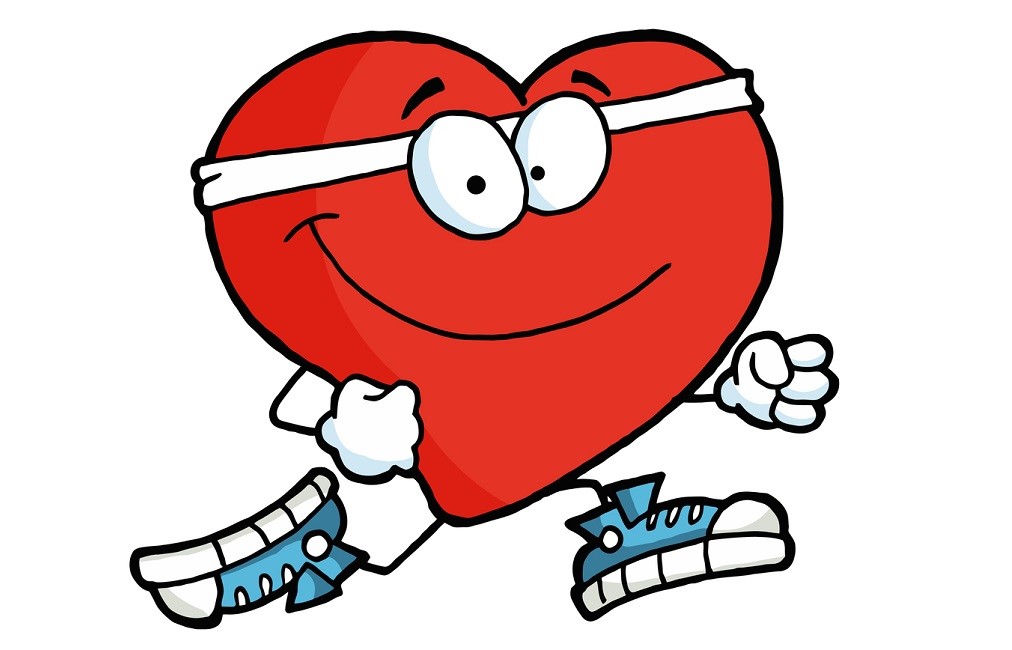 Bugün insan yaşamını sürdürmek için çok daha az hareket etmektedir.
	 Hypokinetic Disease (hareket azlığı hastalıkları) 
	Kalp-Damar hastalıkları!!!
Dr. Burcu ERTAŞ DÖLEK
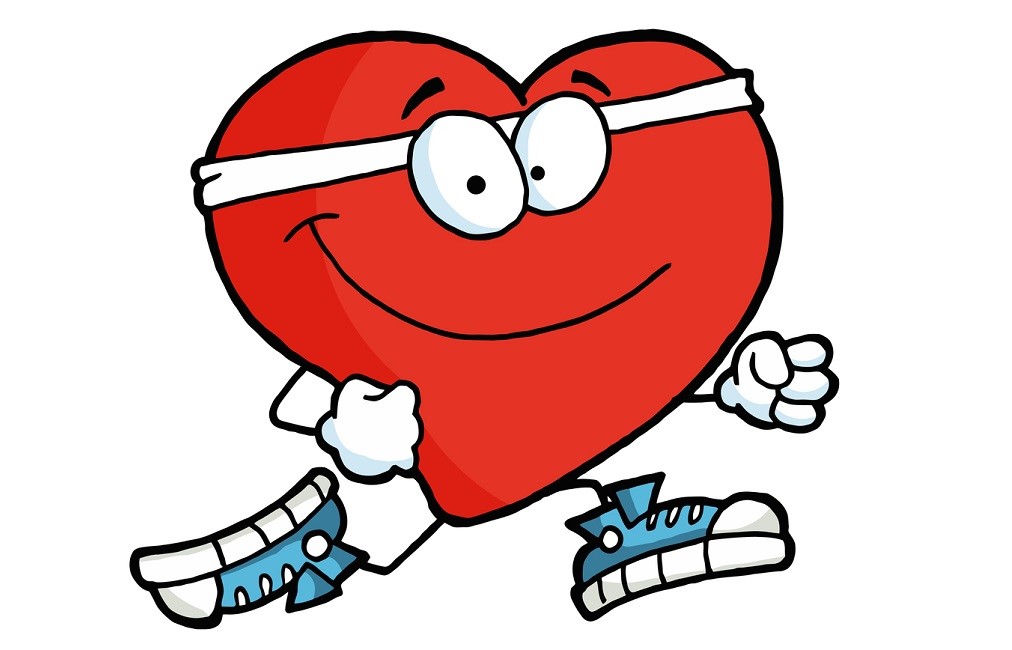 Hareket azlığı ile başa çıkmak, insanın yaşam kalitesini yükseltmek, insanı fiziksel anlamda günlük yaşamdaki etkinlikleri daha kolay yapar hale getirebilmek amacıyla “sağlık için spor” olgusu doğdu. 
		Bu olgu çeşitli dönemlerde, çeşitli ülkelerde değişik isimlerle anıldı. Kimi zaman “herkes için spor”, kimi zaman “kitle sporu” gibi.
Dr. Burcu ERTAŞ DÖLEK
ABD, 1980 ler…
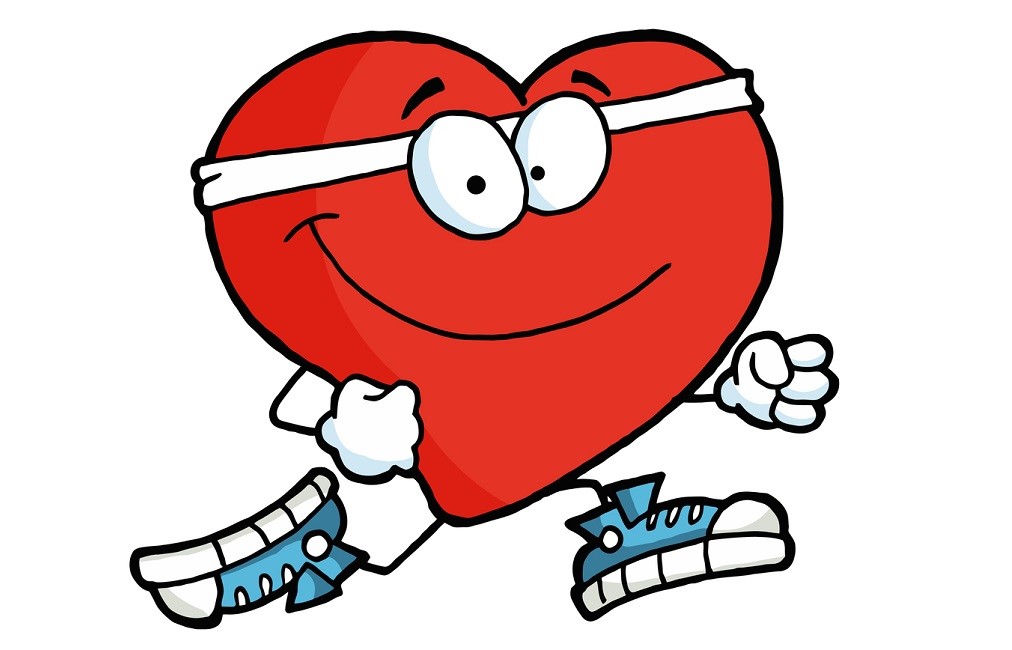 Yayınlarda öncülüğü Amerika yapıyor. “Jogging”, “Sağlık için spor”, “Aerobics” başlıklı kitaplar büyük satışlar yapıyorlar. En çok satan kitaplarla yarışıyorlar. Özellikle, Dr. Cooper’ ın yazdığı “Aerobics”, “New aerobics”, “Aerobicway”, “Aerobic for women” isimli kitaplar çok sayıda baskı yapıyorlar. Fransa ve İngilterede yazılmış “Jogging” kitaplarıda çok sayıda alıcı buluyor. Ünlü yürüyüş dergisi "Walking Magazine”’ nin 1980’li yıllarda 300 binin üstünde sattığını görüyoruz.
Dr. Burcu ERTAŞ DÖLEK
Avrupa…
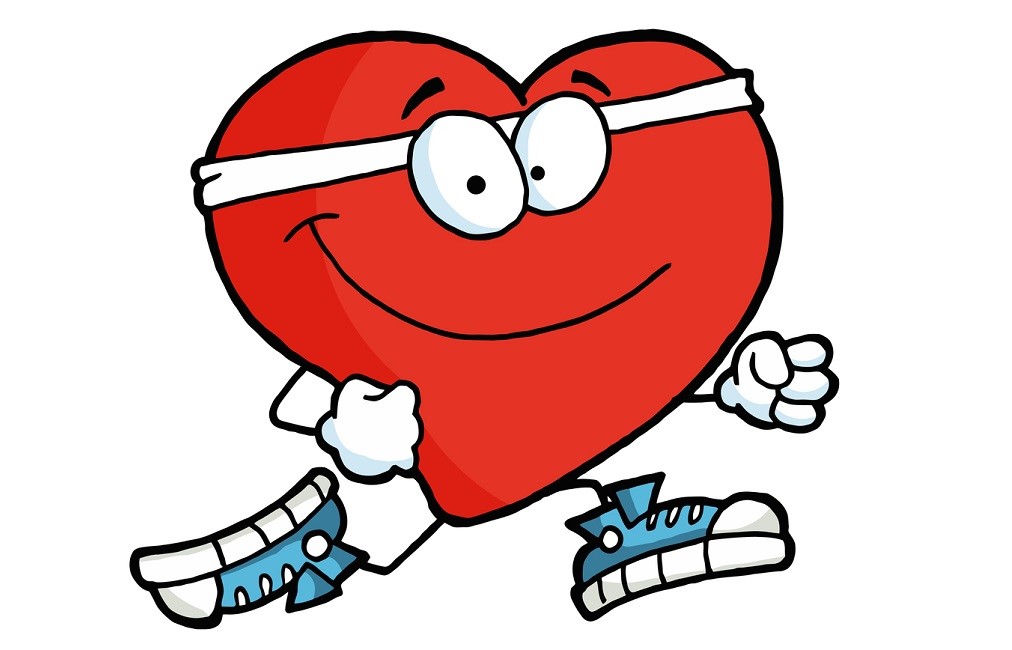 Avrupa’ da ise konunun önemi sanayi devriminin ardından gelişmeye, kavranmaya başlanıyor. Aristokrasinin tekelindeki spor, burjuvazinin gelişimi ile birlikte, tüm kesimlere yayılmaya başlıyor. Artık Avrupa’ da her fabrikanın bir spor kompleksi bulunmakta ve çalışanlar, boş zamanlarında, aileleri ile birlikte, uzmanlar denetiminde spor yapmaktadırlar.
Dr. Burcu ERTAŞ DÖLEK
Peugeot fabrika örneği…
Burada en önemli noktalardan birisi, insanların fiziksel etkinliklerinin arttırılması ile birlikte, diğer insanlara göre hareket azlığına yönelik hastalıklara yakalanma riskinin de azalmasıdır. Bu da sanayi sektöründe doğal olarak daha az işgücü ve işgünü kaybını beraberinde getirmektedir. Bunun sonucu da,  daha fazla üretimdir.
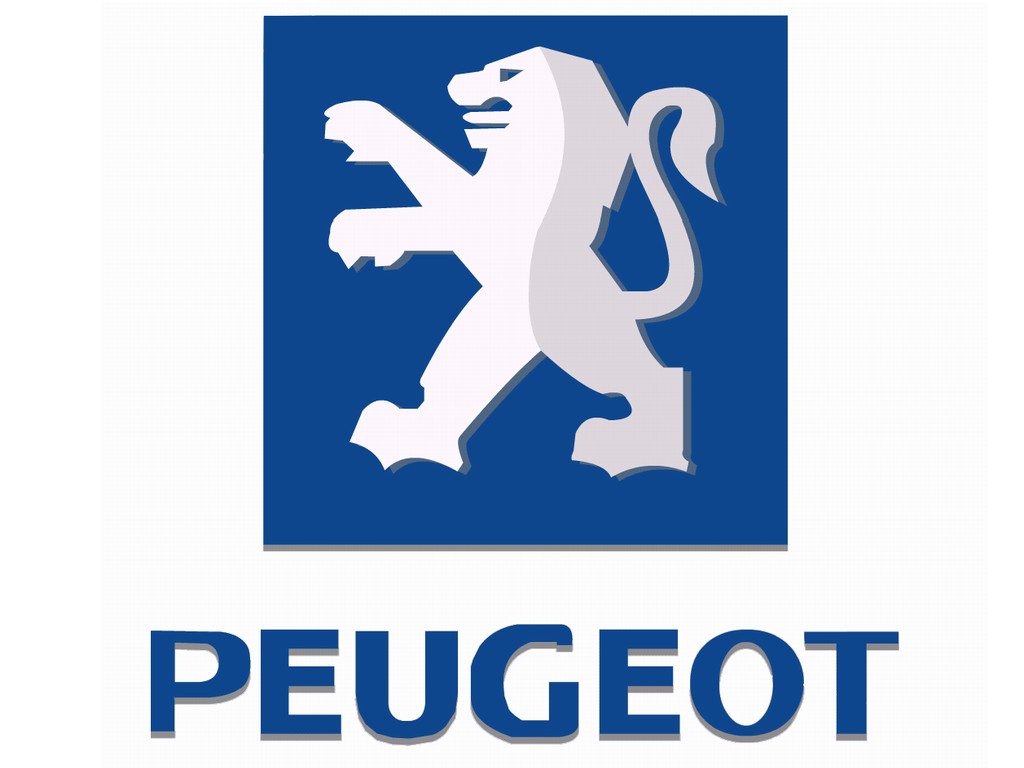 Dr. Burcu ERTAŞ DÖLEK
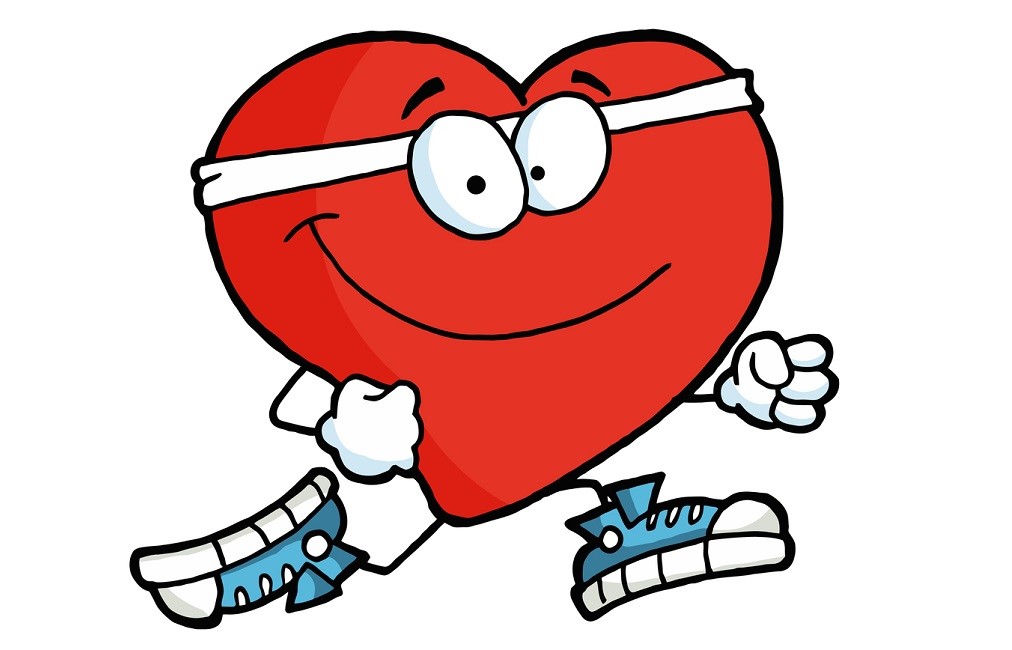 Sonuç 
		Düzenli ve programlı sportif çalışma artık tüm dünyada insan sağlığı için yapılmaktadır. Bu olgu bir hobi sınırını çoktan aşmıştır. Artık düzenli sporun bir gereksinim olduğu tüm dünyada anlaşılmıştır. 
	İnsanın günlük yaşantısının vazgeçilmez bir parçası haline gelmiştir.
Dr. Burcu ERTAŞ DÖLEK